Community Champions Development ProgrammeDialogue Event Outcomes
11 July 2-4pm
ICS Workshop
There were 5 break out rooms – one for each ICS. Event attendees pre-assigned themselves to the relevant room and had 1h 10min for discussion about:
What role do champions play in our local system now – and what is our vision for the future 
What does this mean about support: training and incentives and resources 
Where do they / should the governance sit 
What actions will we take over the next 6 months
Crossed Themes
Future vision
Multi-levelled model of champions with different level of engagement, e.g. unpaid – signposting role based on champion interest, particular topic champions, e.g., cost of living, full paid roles
Connect cross council, e.g. invite in a community events, and within other LA
Understand what matters to community, priorities their needs, and  how it links with ICS priorities
Clear way to see feedback from communities, feed into the system and show Champions that their voice was heard
Be valued for system and champions understand why they are doing this
Training and support
Implement reward system to show appreciation– volunteers doesn’t mean it’s less valuable
Career development opportunities
Basic welcome pack/ website: what champions are, what they do, remit, best way to engage with champions, lessons learned, etc.
Training suggestions: MECC, motivational interview training, first aid, behavioural change, skills development, safeguarding, specific topic, e.g. cancer, diabetes – information delivered by specialist
Individual approached depending on model and involvement, make sure that skills are not a barrier
Crossed Themes
Governance and oversight
VCS – umbrella, PH – supporting hand. Work in partnership
Key part of the place based system
3 tier governance: Local level (cross borough), regional and London level. Potentially oversight by ICBs, ICSs
Quarterly, annual reports, conferences bringing people across the system together to share good practise
Resources, training, tools, basic understanding about the network/ programme sits with London
Action in next 6 months
Identify who champions are, their role, common framework, how they are different from other supporting roles, avoid duplication
Secure sustained funding beyond 6 months, e.g., 2/3/5 years – being clear about funding as much in advance as possible helps to plan and deliver
Increase champions visibility – see them as a part of the health system, link with existing programmes, mapping what opportunities are available
Develop a long term view of programmes- how they work together, what impact they have, tools to measure impact
Celebrate champions achievements and show their value to the wider system – invite to national events, organise award events
Develop ways to share resources, contacts, good practises at London level
Build trust – it takes as long as it takes
K. Fenton summary and guidance
Reflection from breakout room
There is ask for clarification and confidence about what community champions/ community champion programmes do 
Need to harmonise the terminology for both, who community champions are and what they do
Understand how community champions/ community champion programmes fit into existing infrastructure, how they work align with other community centred health workers, e.g., social prescribers
Clarify what Community Champions/ Champion programmes offer and how that offer is both, universal respectable where you are in London, and how the offer is tailored and unique depending on where champions are actually working in the communities and the communities they’re working with
Importance of the system to acknowledge of that Community Champions are important partner of infrastructure to improve health and to tackle inequalities, how champion programmes work with the system, either it’s local authorities, place based programmes, ICSs, ICBs, the regional tier, how everyone know about the work champions do and celebrate success
‘I heard and that has registered with me and I’ll take that learning back to my colleagues working in NHS, my meetings with chief execs in ICSs as well as colleagues working across the directors of public health and NHS’
K. Fenton summary and guidance
Things continue to change across the region
Moving from Covid-19 (different phase) to cost of living crisis - inequalities made worsted
Significant transformation of the health and care and public health – disruption of relationships, restarting relationships, refocusing on priorities and developing new ways of working
Community based approach is critical in those changing times and Community Champions are key assets to the system
‘My commitment is to continue to flag for community centred approaches for insuring that we are focus on health equity and population health and to champion the work you’re doing’

Key to success to navigate complexity in those changing times:
Be prepared
Embrace change
Celebrate small wins
What next
Community Champions Development programme should ‘ create business case – a case for change and a case for impact’  - K. Fenton
NEL
NWL part 1
NWL part 2
NCL part 1
NCL part 2
SEL part 1
SEL part 2
SWL
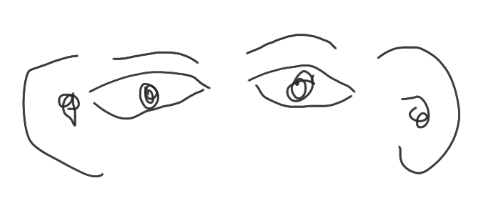